职教高考新实践专题篇
政治
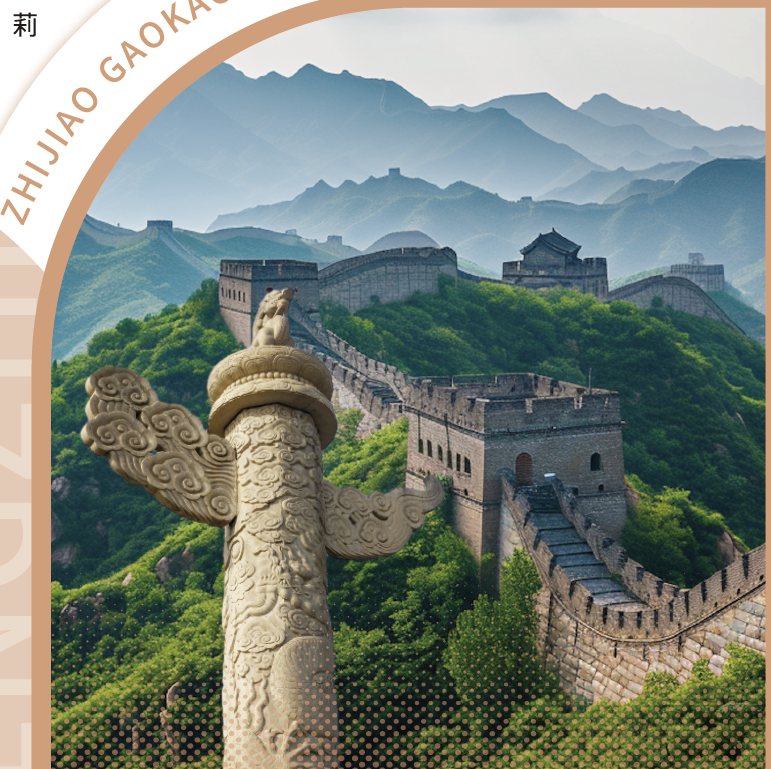 主　编　邓绍艺　
沙开梅 
王洪碧
目录 CONTENTS
珍视亲情　学会感恩
01
02
良师相伴　亦师亦友
友好相处　学会合作
03
04
和谐校园　共同维护
05
第三单元测试卷
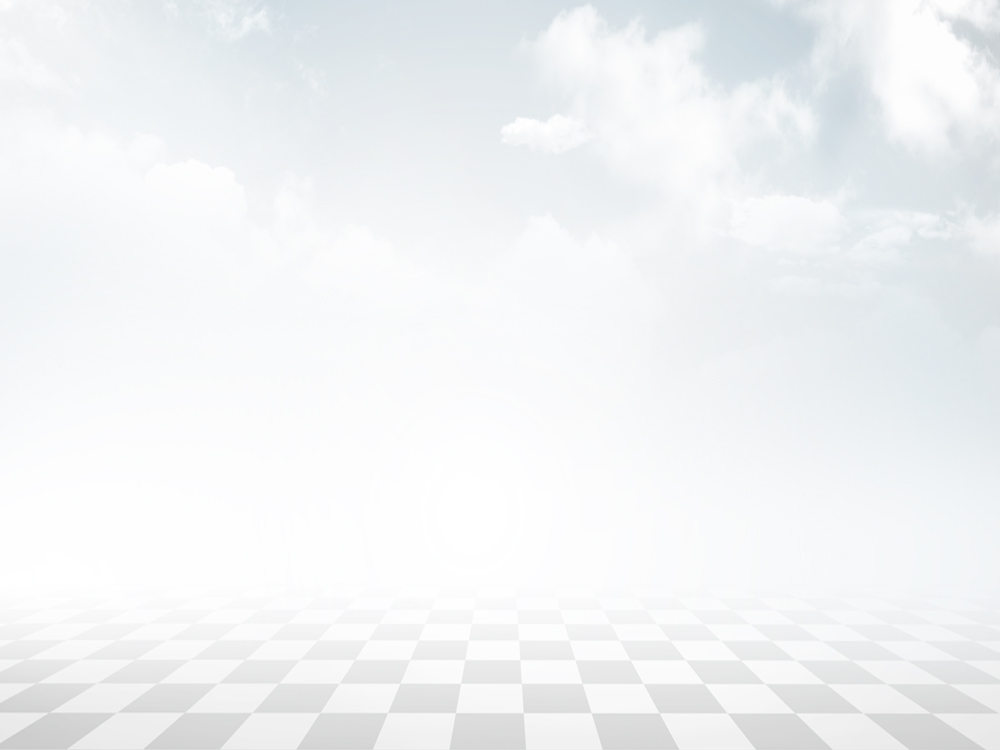 第三单元
和谐交往　快乐生活
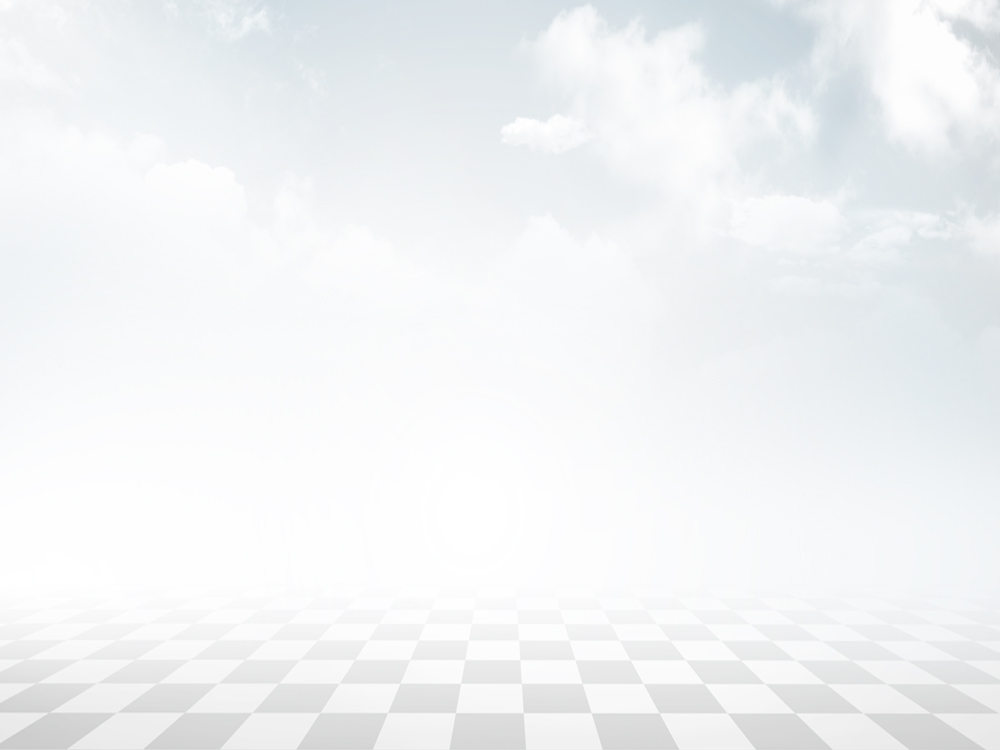 第7课
珍视亲情　学会感恩
一、单项选择题。在每小题给出的四个选项中，只有一项是符合题目要求的。
1. 下列关于亲情的表述，不正确的是（       ）。
D
A. 家人的合理期望会激励我们努力学习，成为更好的自己
B. 家人的认可和肯定，可以让我们增强自信，向更高的人生目标前进
C. 家庭是呵护我们成长的摇篮，是温暖心灵的港湾
D. 我们在快乐时应该与家人分享，遇到困难时不应该给家人添麻烦，要自己解决难题
【解析】本题考查相伴一生的亲情。家庭是呵护我们成长的摇篮，是温暖心灵的港湾。我们在快乐时会和家人分享，委屈时会向家人倾诉，疲惫时会找家人依靠，遇到困难时会向家人求助。在浓浓亲情的陪伴中，我们快乐生活、健康成长。
C
2. 下列行为中最好地体现了孩子对父母的理解的是（       ）。
A. 忽视父母的忠告，按照自己的计划行事
B. 在父母疲劳时坚持要求他们陪伴玩耍
C. 在与父母发生分歧时，尝试站在他们的角度思考问题
D. 避免与父母交流，以减少不必要的争执
【解析】 本题考查珍视亲情，理解父母。我们要珍惜亲情，尊重父母；反躬自省，理解父母；换位思考，体谅父母；坦诚沟通，信赖父母。C项中提到当与父母有分歧时，尝试理解父母的立场和观点，这是体现理解的一种成熟且富有同理心的做法。
D
3. 下列行为中体现了孩子在行动上对父母的感恩的是（       ）。
A. 父母不舒服时，要求父母给自己多做好吃的
B. 不断向父母索取最新款的电子设备
C. 常常和朋友出去玩，很少花时间与父母相处
D. 帮助父母做家务，减轻他们的负担
【解析】 本题考查心怀感恩，让爱生爱。我们要饮水思源，感恩父母；行胜于言，孝敬父母；珍惜亲情，回报父母。D项中的帮助做家务是直接在日常生活中减轻父母的工作量，体现了孩子愿意用实际行动来回馈父母，是具体且持续的感恩表现。
B
4. 在遇到个人问题时，下列行为中最能体现对父母的坦诚沟通和信赖的是（     ）。
A. 自己承担所有压力，不与父母分享烦恼
B. 向父母坦白自己的困惑，寻求父母帮助
C. 只在无法解决时才不得不告诉父母
D. 避免讨论问题，以免让父母担心
【解析】 本题考查坦诚沟通，信赖父母。我们要与父母坦诚沟通，让父母知道我们的喜怒哀乐和所思所想，从而消除不必要的误会，增进彼此间的理解和信任。B项分享个人的困惑和感受，并主动寻求父母的建议和支持，体现了坦诚沟通和信赖父母的态度。
二、判断题。请判断正误，正确的选“A”，错误的选“B”。
A
5. 亲情是身心健康成长的保障，也是规划未来人生的动力。（ 	）
A. 正确 			B. 错误
【解析】略。
6. 亲情与生俱来、割舍不断，父母哺育我们是他们的责任，无需感激，更不需回报。（	   ）
B
A. 正确 			B. 错误
【解析】本题考查心怀感恩，让爱生爱。父母赋予我们生命，抚育我们成长，教给我们知识、技能和做人的道理。我们也要饮水思源、心怀感恩，用语言和行动真心孝敬父母、主动回报父母，做一个既懂得爱又有能力去爱的人。
7. 我们应该从父母的唠叨中感受他们的关心，从父母的责怪中体会他们的期待。 （ 	    ）
A
A. 正确 			B. 错误
【解析】略。
8. 父母与我们的意见不一致时，我们按照自己的想法行事即可，父母的意见不重要。 （ 	  ）
B
A. 正确 			B. 错误
【解析】本题考查珍视亲情，理解父母。我们要与父母坦诚沟通，让父母知道我们的喜怒哀乐和所思所想，从而消除不必要的误会，增进彼此间的理解和信任。
三、填空题。
9. 每个人都有自己的优点和缺点，父母也不例外。随着自身的成长，我们会逐渐发现父母其实并没有儿时以为的那么完美。我们要____________，理解父母，体谅父母的不易，懂得他们并非无所不能。
10. 我们要珍惜父母对我们的爱，并采用适当的方式____________ 父母。
反躬自省
回报
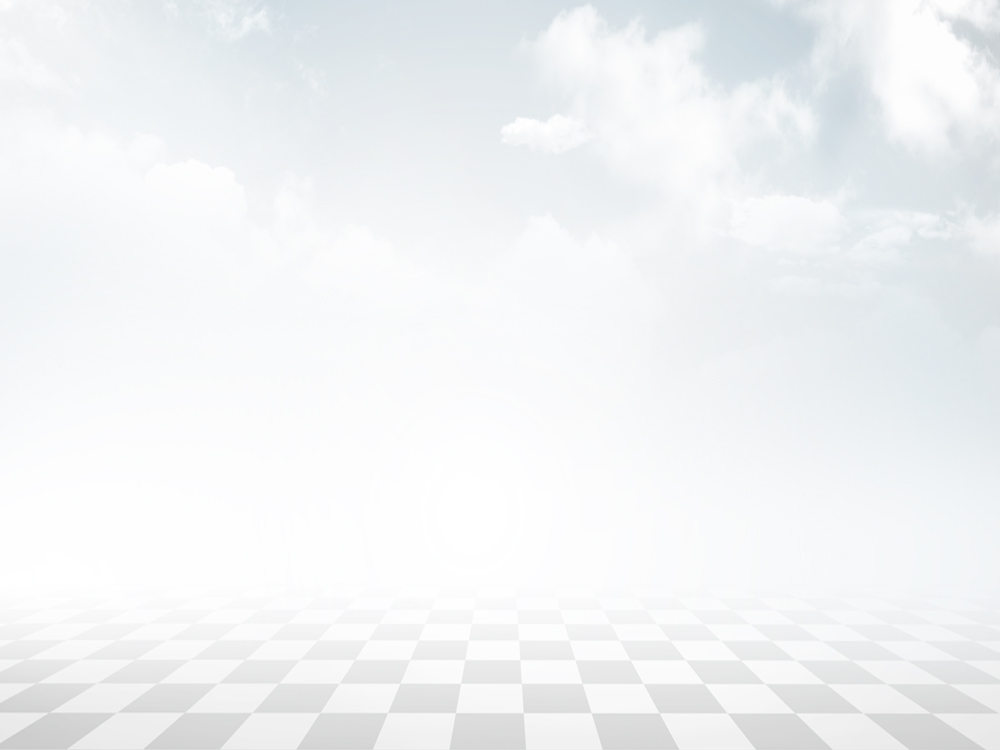 第8课
良师相伴　亦师亦友
一、单项选择题。在每小题给出的四个选项中，只有一项是符合题目要求的。
D
1. 关于建立良好的师生关系，以下说法中不正确的是（       ）。
A. 学生尊敬老师，礼貌待师，协助配合老师工作，虚心接受老师指导
B. 老师和学生在心理上协调一致，在教学过程中和谐融洽，亦师亦友
C. 老师和学生在教学活动中相互影响和促进，彼此都得到提高
D. 学生与老师保持距离，敬而远之，与老师的互动越少越好
【解析】 本题考查良好师生关系的特征。良好师生关系的特征：尊师爱生、教学相长、心理相容、民主平等，D项中学生疏远老师，缺乏交流，无法促进师生之间的理解，很难建立良好的师生关系。
2. 当学生与老师发生意见分歧时，（       ）有助于有效化解冲突。
A. 坚持己见，不接受老师的建议
B. 保持冷静，尝试理解老师的立场和观点
C. 联合同学一起反对老师的决定
D. 避免公开讨论，以免加剧矛盾
B
【解析】本题考查理性化解师生冲突。在与老师交往时，要把握分寸，既要换位思考、理解老师，又要保持理性、避免冲动，与老师坦诚相待、彼此信任。B项鼓励学生保持冷静，并试图从老师的角度考虑问题，这有助于促进双方的理解和沟通，是解决冲突的有效方法。
B
3. 当老师对你的作业提出批评时，（       ）有利于建立和谐的师生关系。
A. 情绪化地辩驳，坚称自己的作业没有问题
B. 安静地听取老师的意见，然后礼貌地表达自己的观点
C. 拒绝接受老师的批评，认为是老师对自己的偏见
D. 直接离开教室，不跟老师沟通
【解析】本题考查真诚促进师生和谐。良好的师生关系不是一蹴而就的。我们可以用礼貌的言行和勤学好问的态度获得老师的认可，通过主动交往和真诚关心拉近师生间的距离，逐渐建立起和谐融洽、亦师亦友的师生关系。B项展现了一种成熟和理性的态度，通过平静地听取意见并礼貌地表达自己的想法，可以在尊重老师的同时维护自己的立场。
4. 老师在日常互动中表达对学生真诚关心的方式不包括（       ）。
A. 仅在学生学业成绩下降时提供帮助 
B. 关注学生的课外活动和兴趣
C. 记住学生的生日并祝贺他们 
D. 倾听学生的想法和问题，并提供指导
A
【解析】本题考查真诚促进师生和谐。A项指出的是，只有在学生表现不佳时才提供帮助，这可能被视为一种有条件的关心，而不是无条件的、真诚的关心。真诚的关心应该是持续的，并且不受学生表现好坏的影响。
二、判断题。请判断正误，正确的选“A”，错误的选“B”。
A
5. 良好的师生关系有助于学生的学业发展，塑造学生的良好品德。（       ）
A. 正确 			B. 错误
【解析】略。
6. 当出现师生冲突时，应坦诚向老师表达自己内心的想法，解释作出某种行为的原因，从而消除双方的误会，建立起对彼此的信任。（       ）
A
A. 正确 			B. 错误
【解析】略。
7. 学生与老师讨论课程内容时，提出不同意见会损害师生关系。（       ）
B
A. 正确 			B. 错误
【解析】本题考查勤学好问促进师生和谐。理性地提出不同意见并进行建设性讨论可以促进师生之间的相互理解和尊重。
B
8. 在课外与老师的交往不利于促进师生和谐。（        ）
A. 正确 			B. 错误
【解析】本题考查主动交往促进师生和谐。良好的师生关系是在日常的互动中逐渐建立起来的。在与老师的交往中，要主动争取与老师接触的机会，逐渐拉近与老师的距离。
三、填空题。
9. 当师生关系出现问题时，要学会_________，冷静客观地分析原因，多从自身反思。要理解老师的良苦用心，正确理解老师的要求和期待。
10. 良好的师生关系不是一蹴而就的，需要做到言行有礼、勤学好问、_________ 及真诚关心。
换位思考
主动交往
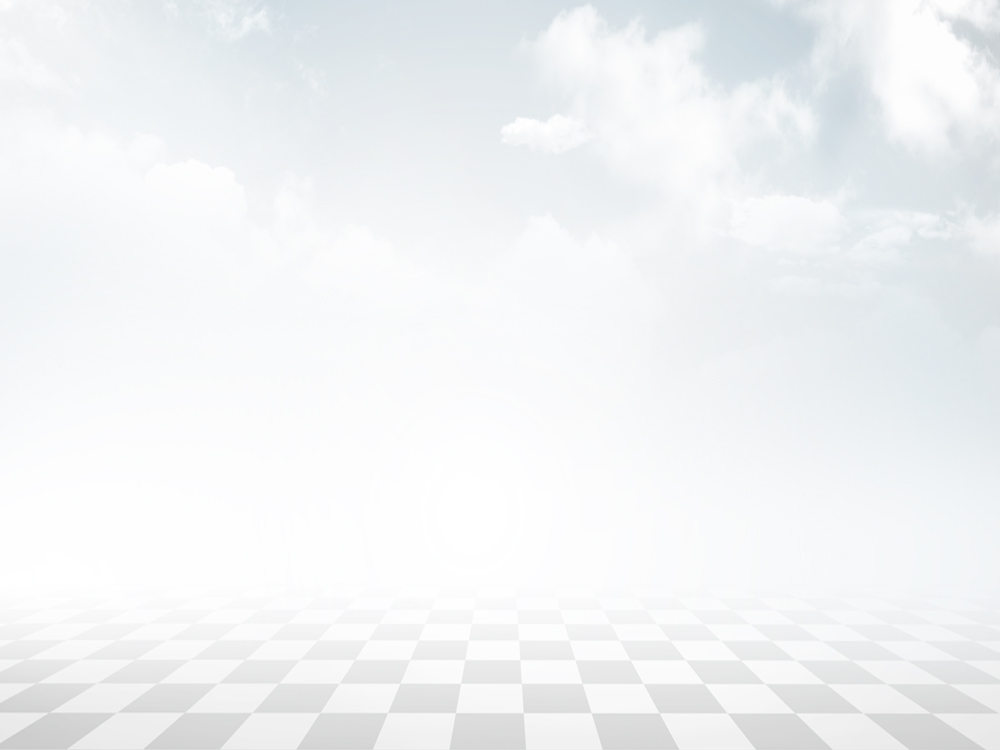 第9课
友好相处　学会合作
一、单项选择题。在每小题给出的四个选项中，只有一项是符合题目要求的。
B
1. 以下关于同学关系的表述，不正确的是（        ）。
A. 和谐的同学关系是我们心理健康和个人发展的有力保障
B. 和谐的同学关系不利于个人的发展
C. 和谐的同学关系有助于发展我们的社会交往能力
D. 和谐的同学关系有助于满足归属和交往的心理需要
【解析】 本题考查和谐相伴同学情。和谐的同学关系有助于发展我们的社会交往能力。和谐的同学关系促进个人发展。和谐的同学关系是我们心理健康和个人发展的有力保障。和谐的同学关系有助于满足归属和交往的心理需要。
2. 在寻找志同道合的朋友时，我们应该（      ）。
A. 只寻找那些能够给自己带来利益的人
B. 择善而交
C. 朋友多多益善，无论什么样的朋友都可以结交
D. 寻找没有缺点的朋友
B
【解析】本题考查志同道合，友谊长久。想要结交志同道合、长久相伴的知心好友，要在交友之前，慎重选择、择善而交；与朋友相处时，要友爱互助、共情包容；更要珍惜身边志趣相投的知音挚友。朋友不在多，贵在同道、贵在知心。同道才能共行，知心才能互信。
B
3. 面对同学之间的矛盾和冲突，做法不恰当的是（       ）。
A. 积极寻求对话和解决问题的机会
B. 避免直接面对问题，采取逃避的态度
C. 尝试理解对方的立场和感受
D. 保持冷静，避免在愤怒的情绪下做出决定
【解析】本题考查友好相处有办法。当与同学发生矛盾时，要尽快平复情绪，冷静分析原因。既从自身找原因、反思自己的言语或行为是否不当；也要换位思考，尽量体谅对方的难处。找到原因后，应主动寻求沟通。
4. 为了融入团队并实现合作共赢，个人应该（       ）。
A. 突出自我，确保个人成就高于团队目标
B. 忽视团队成员的意见，坚持自己的做法
C. 主动沟通，发挥所长，分工合作
D. 避免参与团队讨论和决策过程
C
【解析】本题考查融入团队,合作共赢。团队成员需要了解自身长处，在团队任务中积极参与，发挥所长、勇于担当。团队成员各有所长、优势互补，才能形成合力、高效协作。
二、判断题。请判断正误，正确的选“A”，错误的选“B”。
5. 同学关系在日常生活中自然而然地形成，良好的同学关系不需要积极建立和维系。（       ）
B
A. 正确 			B. 错误
【解析】本题考查友好相处有办法。可以通过提升自身修养、学会认真倾听、善于有效沟通、正确处理矛盾等方式建立和维系良好的同学关系。
6. 与同学交流时，要精力集中、表情专注，有目光交流，让同学感受到被尊重和重视。（       ）
A
A. 正确 			B. 错误
【解析】略。
7. 当同学遇到困难需要帮助时，我们应该让他们自己解决。（       ）
B
A. 正确 			B. 错误
【解析】本题考查志同道合，友谊长久。友谊的维系要以友爱互助为原则。当一方需要帮助时，另一方要给对方提供力所能及的帮助。要与人为善，乐于帮助别人。同时，当自己遇到问题时，也要善于求助他人。
8. 在团队中，既要注意充分发挥个人所长，又要顾全大局、乐于付出，只有这样，才能充分依靠和发挥团队的力量，实现个人和团队的共同发展。（        ）
A
A. 正确 			B. 错误
【解析】略。
三、填空题。
9. “近朱者赤，近墨者黑”，朋友对我们的成长具有潜移默化的影响，要慎重选择朋友，___________。
10. _________ 的朋友有着共同的价值观和一致的奋斗目标，互相帮助、彼此激励、共同进步，更经得起时间的考验和风雨的洗礼。
择善而交
志同道合
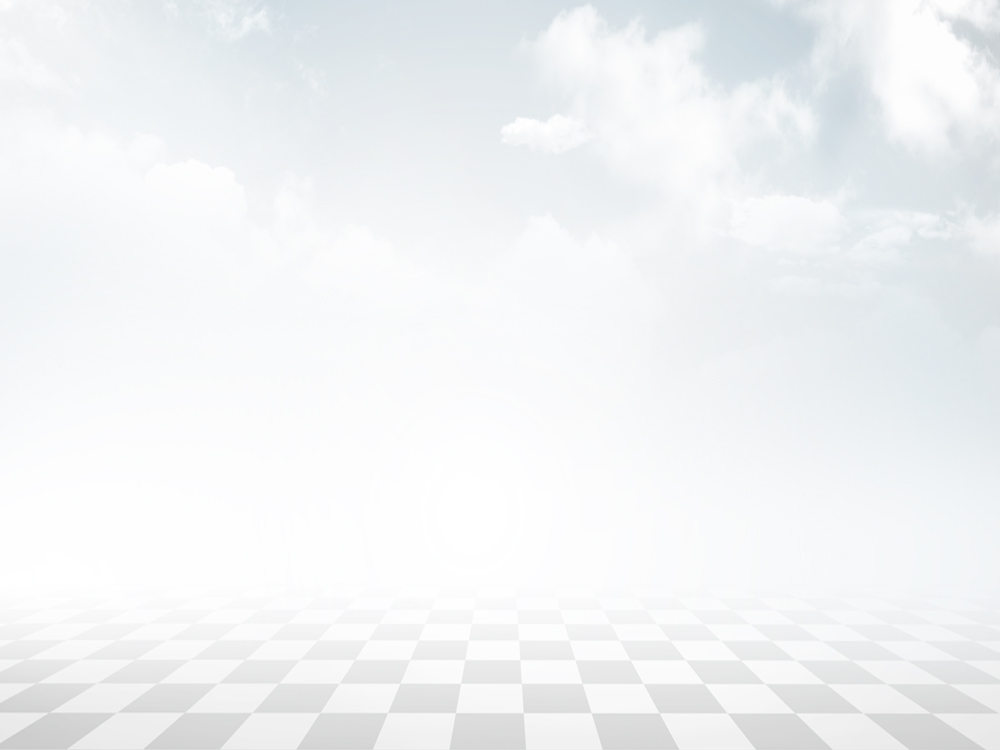 第10课
和谐校园　共同维护
一、单项选择题。在每小题给出的四个选项中，只有一项是符合题目要求的。
C
1. 不属于校园欺凌和暴力的是（       ）。
A. 蓄意伤害别人身体 
B. 起侮辱性外号、戏弄、辱骂、恐吓等行为
C. 互相帮助 
D. 运用人际关系或关系网络散布谣言、社会孤立
【解析】 本题考查识别校园欺凌和暴力。校园欺凌和暴力有不同的类型，包括身体欺凌和暴力、言语欺凌和暴力、关系欺凌和暴力等。C项是一种积极的互动，不属于欺凌行为。
2. 当发现同学被欺凌时，你应该（      ）。
A. 加入欺凌行为 
B. 保持沉默，不参与也不制止
C. 向老师或学校管理层报告 
D. 鼓励受害者进行报复
C
【解析】本题考查对校园欺凌和暴力说“不”。当校园欺凌和暴力事件发生时，旁观者也应伸出援助之手，不能成为事件的局外人，更不能成为参与者。要在保证自身安全的前提下，以合理合法的方式，尽己所能，阻止欺凌和暴力行为，必要时还可以留存证据、协助报警或求助他人。当发现同学被欺凌时，应该向老师或学校管理层报告，以便及时采取措施保护受害者并处理欺凌行为。
3. 当欺凌和暴力事件发生时，下列做法中不正确的是（       ）。
A. 不要去激怒对方，要学会机智周旋，缓解气氛，减少伤害
B. 默默忍受，不跟任何人说被欺凌的事情
C. 第一时间向老师和家长求助，必要时报警，通过法律途径解决
D. 当校园欺凌和暴力带来的心理创伤难以愈合时，要向心理老师或专业的心理咨询机构寻求帮助
B
【解析】本题考查对校园欺凌和暴力说“不”。当欺凌和暴力事件发生时，自身安全永远是第一位的，不要去激怒对方，要学会机智周旋，缓解气氛，减少伤害，并寻找各种机会自救，尽快离开现场，不要以暴制暴。事后，也不要默默忍受，应第一时间向老师和家长求助，必要时报警，通过法律途径解决。当校园欺凌和暴力带来的心理创伤难以愈合时，要向心理老师或专业的心理咨询机构寻求帮助。
4. 关于抵制不良诱惑，以下说法中正确的是（       ）。
A. 偶尔尝试吸烟，也不会影响身体健康
B. 艾滋病离我们的生活很远，不需要太过重视
C. 即使过度使用网络，浏览不健康的网站，也不会影响身心健康
D. 认清毒品的危害，决不吸食第一口
D
【解析】本题考查自觉抵制不良诱惑。抵制不良诱惑，我们要拒绝浏览不健康信息，不过度使用网络，不涉足色情场所、问题网吧等，远离烟酒和赌博。认清毒品的危害，决不吸食第一口。发现他人吸食毒品时，在力所能及的情况下及时劝阻，并向家长、老师、公安机关报告。做到洁身自爱，学会保护自己，切断可能的艾滋病传播途径。
二、判断题。请判断正误，正确的选“A”，错误的选“B”。
5. 校园欺凌和暴力事件不但影响我们正常的学习和生活，损害我们的身心健康，还会造成恶劣的社会影响。（       ）
A
A. 正确 			B. 错误
【解析】略。
B
6. 目击者在欺凌事件中没有责任。（       ）
A. 正确 			B. 错误
【解析】本题考查对校园欺凌和暴力说“不”。目击者也应伸出援助之手，不能成为事件的局外人，更不能成为参与者。要在保证自身安全的前提下，以合理合法的方式，尽己所能，阻止欺凌和暴力行为，必要时还可以留存证据、协助报警或求助他人。
7. 给同学起“绰号”并嘲笑同学，不属于校园暴力行为。（       ）
B
A. 正确 			B. 错误
【解析】本题考查校园暴力的概念。给同学起“绰号”并嘲笑同学，属于言语欺凌和暴力，是校园暴力的一种。
8. 发现他人吸食毒品时，应在力所能及的情况下及时劝阻，并向家长、老师、公安机关报告。（        ）
A
A. 正确 			B. 错误
【解析】略。
三、填空题。
9. 校园欺凌和暴力有很大的危害，严重干扰和影响我们正常的学习和生活，我们要勇于对校园欺凌和暴力说__________。
10. 自觉抵制_________，坚决远离“黄色”诱惑，抵制毒品，预防艾滋病。
“不”
不良诱惑
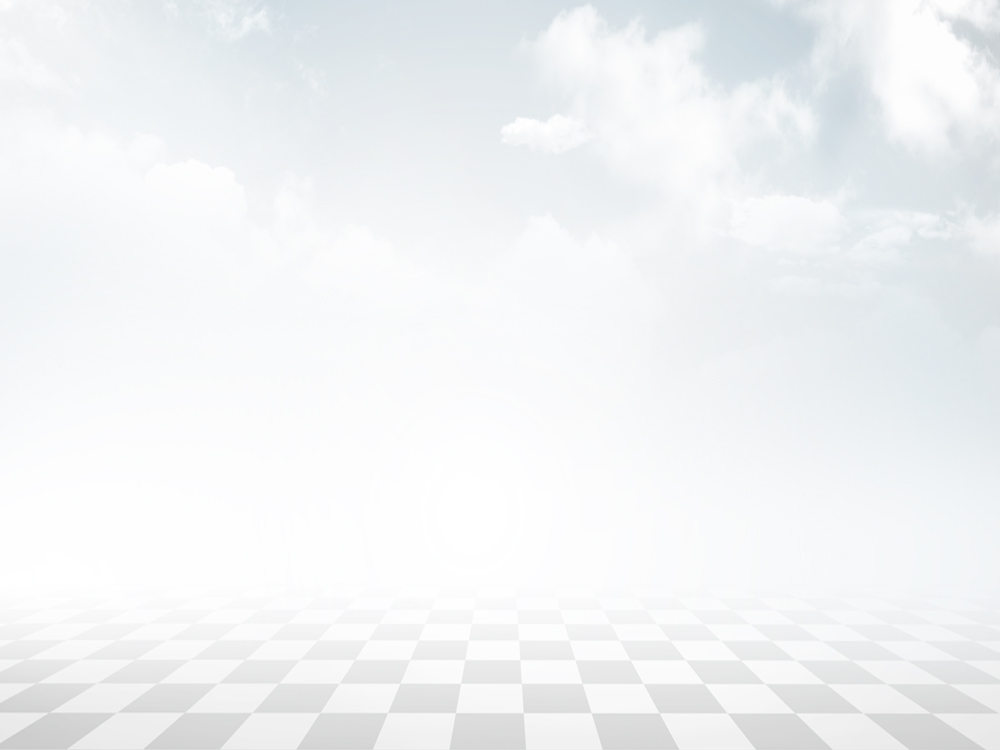 第三单元测试卷
一、单项选择题。在每小题给出的四个选项中，只有一项是符合题目要求的。
B
1. 有利于构建和谐的亲子关系的行为是（       ）。
A. 与父母保持距离 
B. 理解父母、感恩父母，与父母真诚沟通
C. 忽视父母的感受 
D. 避免与父母沟通
【解析】本题考查如何构建和谐的亲子关系。构建和谐的亲子关系要做到理解父母、感恩父母，与父母真诚沟通。
D
2. 珍视亲情，理解父母，我们不应该（       ）。
A. 珍惜亲情，尊重父母 
B. 换位思考，体谅父母
C. 坦诚沟通，信赖父母 
D. 无视亲情，远离父母
【解析】本题考查珍视亲情，理解父母。为增进亲子关系，我们应该珍惜亲情，尊重父母；换位思考，体谅父母；坦诚沟通，信赖父母；反躬自省，理解父母。不应该无视亲情，远离父母。
C
3. 对和谐师生关系作用的理解，以下说法中不正确的是（      ）。
A. 学生良好的表现会激发老师的教学热情，提高教学质量
B. 良好的师生关系有利于老师发挥言传身教的作用，潜移默化地塑造学生的道德品质
C. 良好的师生关系自然而然就会形成，师生关系的质量不会影响学生的长远发展
D. 老师的关爱、鼓励、信任和尊重，可以帮助学生以积极向上的心态面对学习和生活
【解析】本题考查良好师生关系的作用。良好的师生关系有助于学生的学业发展，有助于塑造学生的良好品德，有助于学生的心理健康。
D
4. 以下关于化解师生冲突的方式，正确的是（       ）。
A. 发生师生冲突时，应选择忽视问题，避免发生争执
B. 发生师生冲突时，一般都是学生的原因，应严厉处罚学生
C. 发生师生冲突时，一般都是老师的原因，应严厉处罚老师
D. 发生师生冲突时，师生双方都需要换位思考，冷静客观地分析原因，共同协商解决问题
【解析】本题考查理性化解师生冲突。在与老师交往时，要把握分寸，既要换位思考、理解老师，又要保持理性、避免冲动，与老师坦诚相待、彼此信任。
D
5. 真诚促进师生和谐的策略不包括（       ）。
A. 言行有礼 
B. 勤学好问 
C. 真诚关心 
D. 保持距离
【解析】本题考查真诚促进师生和谐。真诚促进师生和谐的策略有：言行有礼、勤学好问、真诚关心、主动交往。保持距离不利于师生之间的深入沟通交流。
6. 当朋友做出令你失望的决定时，你应该（       ）。
A. 立即结束这段友谊
B. 与他们断绝联系，不再交流
C. 试图了解他们的动机，并讨论如何解决问题
D. 强迫他们改变决定以迎合你的期望
C
【解析】本题考查友好相处有方法。与同学相处时要提升自身修养、学会认真倾听、善于有效沟通、正确处理矛盾。当朋友的行为让你失望时，试图通过沟通来了解背后的原因，并共同寻找解决方案，加深相互之间的理解和信任。
C
7. 当遇到同学间的冲突和矛盾时，应该采取的态度是（       ）。
A. 坚持己见，不听取他人意见 
B. 保持中立，避免卷入争执
C. 尝试理解对方立场，寻求和解 
D. 支持自己熟悉的朋友，不考虑公平性
【解析】本题考查如何处理同学间的冲突和矛盾。努力理解对方的观点并寻求和解，有助于解决冲突，并且可以加深对彼此的理解和尊重，从而维护和谐的同学关系。
A
8. 在日常生活中，预防发生校园欺凌及暴力事件，以下做法中不正确的是（      ）。
A. 跟别人发生争执时，决不能软弱，要善于学会以暴制暴
B. 遇到纷争适度退让，控制冲动和愤怒，自己有过错，要主动道歉，尽可能化解矛盾
C. 当欺凌和暴力事件发生时，自身安全永远是第一位的，不要去激怒对方，要学会机智周旋，缓解气氛，减少伤害，并寻找各种机会自救，尽快离开现场
D. 上学、放学和外出活动时，尽可能结伴而行；独自出行时，不走偏僻的地方
【解析】本题考查对校园欺凌和暴力说“不”。预防校园欺凌及暴力，我们应该增强防范意识，学会自我保护。上学、放学和外出活动时，尽可能结伴而行；独自出行时，不走偏僻的地方；要按时回家。不公开显露自己的财物。遇到纷争适度退让，控制冲动和愤怒。自己有过错，要主动道歉，尽可能化解矛盾，不能以暴制暴。
B
9. 如果你受到欺凌，正确的做法是（      ）。
A. 隐藏自己的情绪，不让他人知道 
B. 寻求家人、朋友或老师的帮助
C. 独自对抗欺凌者 
D. 退学避免进一步受欺凌
【解析】本题考查对校园欺凌和暴力说“不”。受害者应该寻求家人、朋友或老师的帮助，共同面对和解决欺凌问题。
D
10. 如果一个朋友建议你参与网络赌博，你应该（       ）。
A. 立即加入，以免失去朋友
B. 忽略建议，但不对朋友的行为进行质疑
C. 犹豫不决，迫于朋友关系不好意思拒绝
D. 坚定地拒绝，并向朋友解释为什么不应该参与
【解析】本题考查自觉抵制不良诱惑。面对不良诱惑时，要学会拒绝。坚定地拒绝并解释原因，帮助你的朋友认识到网络赌博是错误的。
二、判断题。请判断正误，正确的选“A”，错误的选“B”。
B
11. 父母的爱是无私的，我们无须回报，只要照顾好自己就可以了。（       ）
A. 正确 			B. 错误
【解析】本题考查珍视亲情，回报父母。要珍惜父母对我们的爱，并采用适当方式回报父母。回报父母不仅仅体现在经济独立之后的物质赡养，还体现在平时学习和生活中的点点滴滴。
A
12. 我们要反思自己，多发现父母的长处，多理解父母的不易。（      ）
A. 正确 			B. 错误
【解析】略。
A
13. 孝敬父母要铭于心、宣于口，还要践于行。（       ）
A. 正确 			B. 错误
【解析】略。
B
14. 在处理师生冲突时，无须听取学生的意见，因为老师总是正确的。（       ）
A. 正确 			B. 错误
【解析】本题考查理性化解师生冲突。有效解决师生冲突需要双方的声音都被听到，这有助于确保所有的视角都被考虑到，而且可以促进公平和正义。
15. 为了保持教师的权威，老师应该避免与学生太过亲近。（      ）
B
A. 正确 			B. 错误
【解析】本题考查认识师生关系。适当的亲近和可接近性可以增强学生对老师的信任感。
16. 为了维系和谐的同学关系，当我们遇到困难的时候，不能麻烦同学，给同学造成困扰。（      ）
B
A. 正确 			B. 错误
【解析】本题考查志同道合，友谊长久。友谊的维系要以友爱互助为原则。当一方需要帮助时，另一方要给对方提供力所能及的帮助。要与人为善，乐于帮助别人。同时，当自己遇到问题时，也要善于求助他人。“赠人玫瑰，手留余香”，助人者也会感觉很快乐。
17. 与同学相处时，要勇于表达自己的态度和见解，清晰、准确地表达自己的想法和需求，确保对方领会，避免造成不必要的误会。（     ）
A
A. 正确 			B. 错误
【解析】略。
18. 志同道合的朋友有着共同的价值观和一致的奋斗目标，能互相帮助、彼此激励、共同进步。（       ）
A
A. 正确 			B. 错误
【解析】略。
19. 遇到校园欺凌时，向老师和家人求助，是懦弱的表现。（      ）
B
A. 正确 			B. 错误
【解析】本题考查对校园欺凌和暴力说“不”。当欺凌和暴力事件发生后，应第一时间向老师和家长求助，必要时报警，通过法律途径解决。
B
20. 在网络上与陌生人互动没有风险。（      ）
A. 正确 			B. 错误
【解析】本题考查辨识不良诱惑。在社交网络上与陌生人互动可能会带来隐私和安全风险。应该谨慎处理个人信息，并确保了解在线交互的潜在危险。
三、填空题。
21. 要与父母___________，让父母知道我们的喜怒哀乐和所思所想，从而消除不必要的误会，增进彼此间的理解和信任。
22. 建立良好师生关系，需要___________、教学相长、心理相容、民主平等。
23. 良好的同学关系可以通过____________、学会认真倾听、善于有效沟通、正确处理矛盾等方式建立和维系。
24. 我们要遵守道德规范、校纪校规和法律法规，养成健康的生活方式，筑牢心灵防火墙，自觉抵制___________。
坦诚沟通
尊师爱生
提升自身修养
不良诱惑